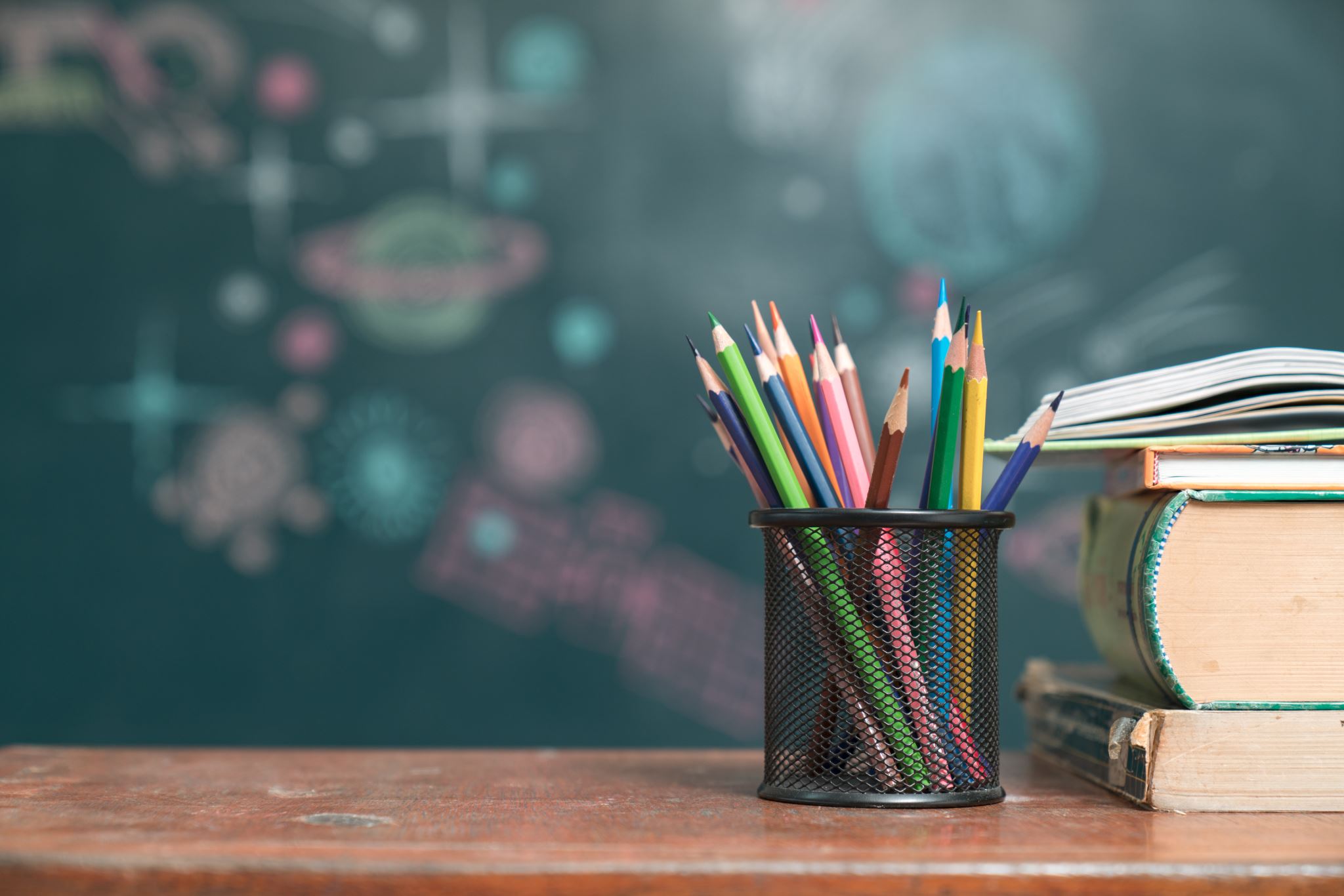 Virginia woolf
Question practice
DIRECTIONS:  

Review the Virigina Woolf passage and notes you made.  Then, follow the directions on the next slide for practice with writing a question and explaining answers.  Remember that this is meant to help you understand the kinds of questions on the SAT, how to think through them, and how to be successful with your first independent reading project.
Open a fresh email and address it to:
Your group members
Your teacher: cremar@cbsd.org 
	 In the subject line, type: #Block2

Type directly in the email:
 One SAT-style question about the speaker (the one giving the info in the passage)
4 answer choices
Indicate the correct answer
A detailed explanation (two sentences) of why your answer is correct. Remember that sometimes you can help explain why your answer is right by noting why the other choices are wrong.


*See next slide for sample “speaker” questions
Sample “speaker” questions

 The stance that the speaker takes in the passage is best described as that of 
A) an idealist setting forth principles
B) an advocate seeking a compromise position
C) an observer striving for neutrality
D) a scholar researching a historical controversy

The description in the first paragraph indicates that what Ethan values most about  
    Mattie is her
Fitness for farm labor
Vivacious youth
Receptive nature
Freedom from worry